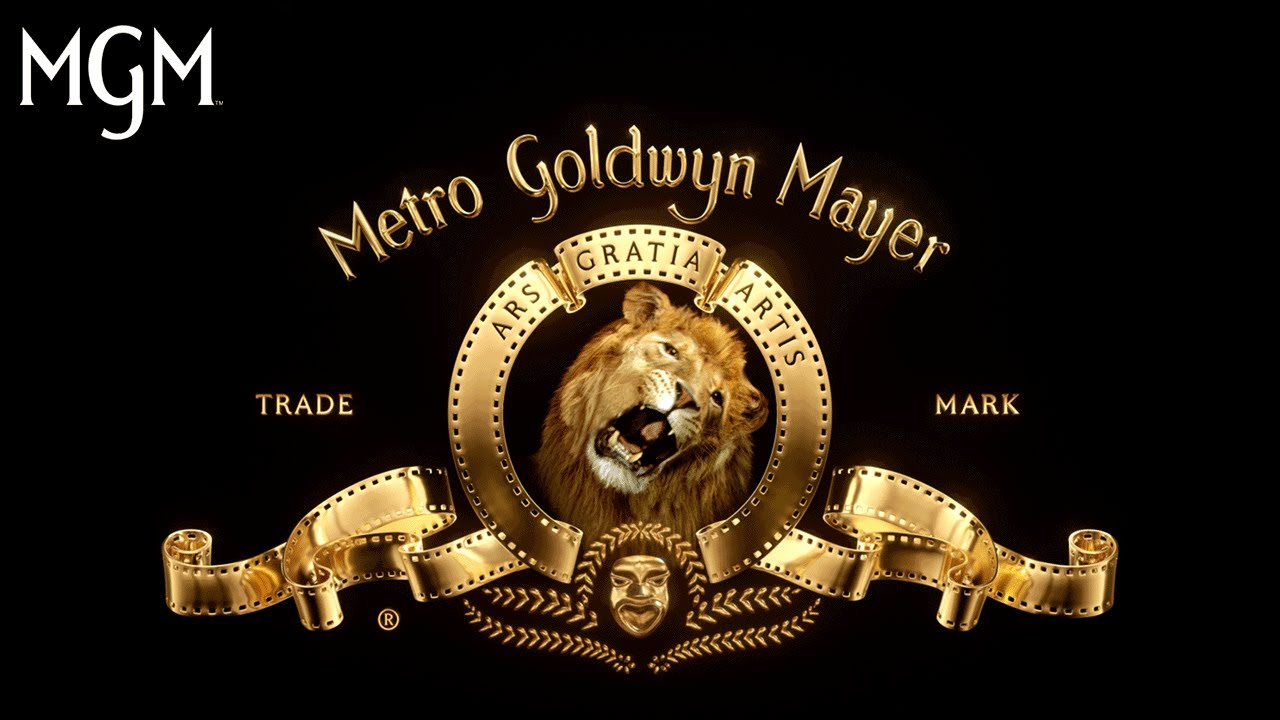 DISCLAIMER
 The content and opinions presented during conference AgileByExample 2024 are solely based on individual expertise of Joanna Kaczyńska and can not be associated with Ministry of Finance, Poland.
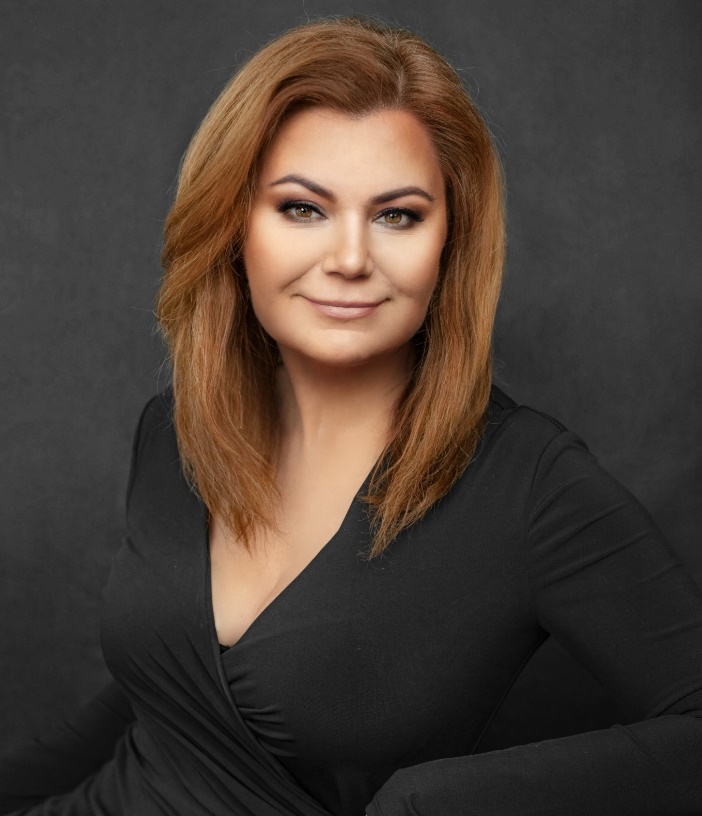 PHOTOS pexels.com
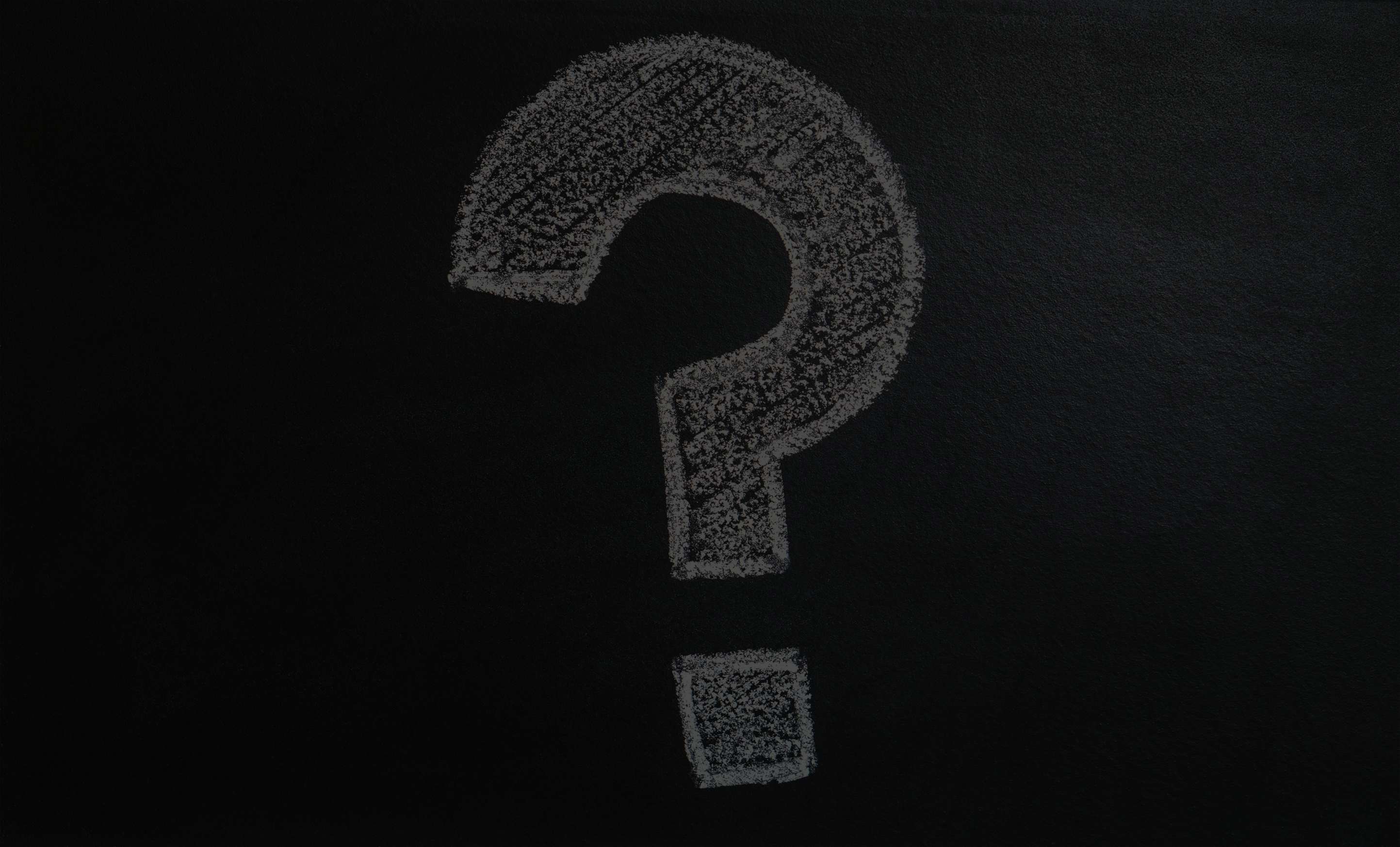 RISK MANAGEMENT CULTURE
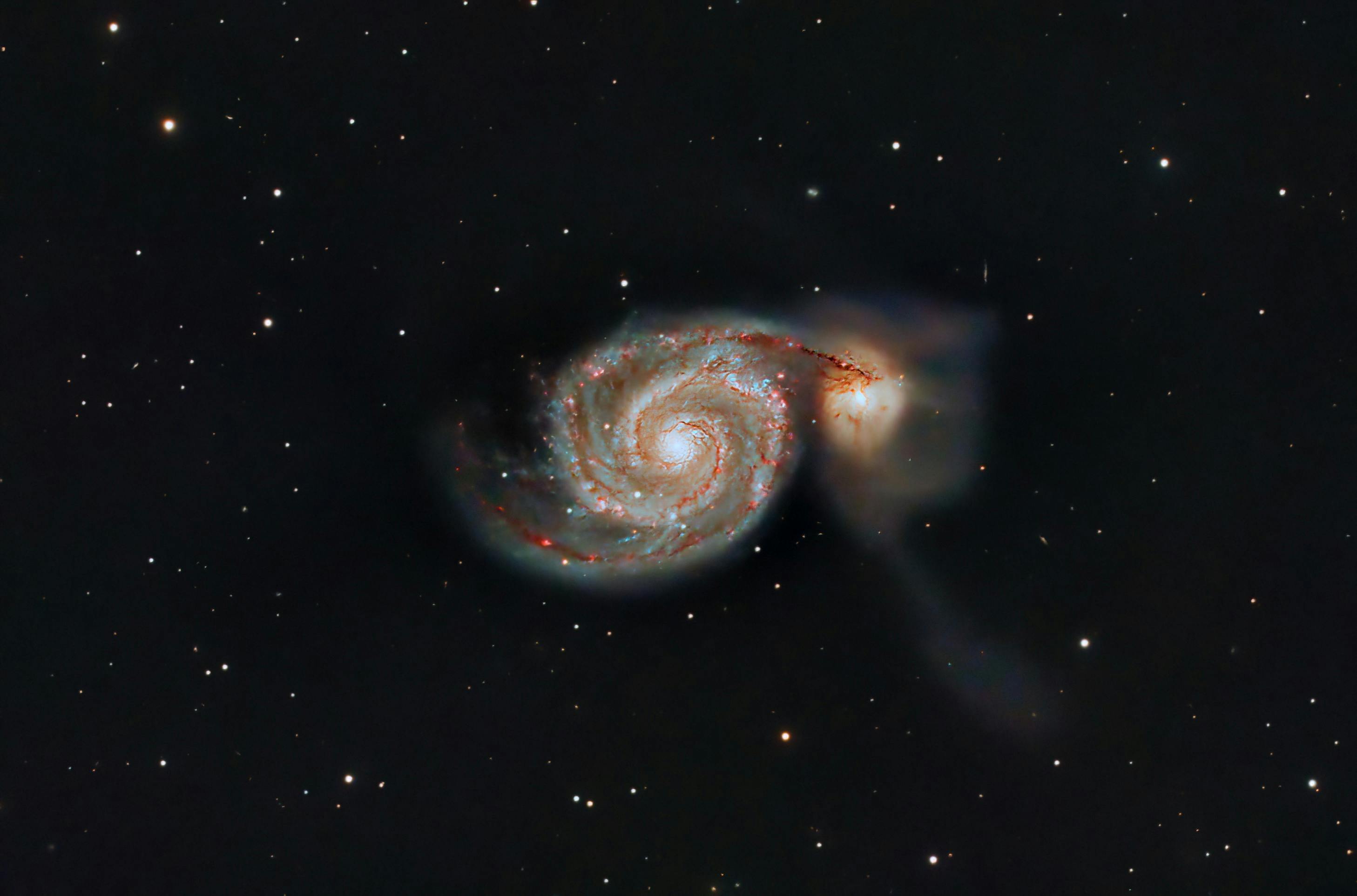 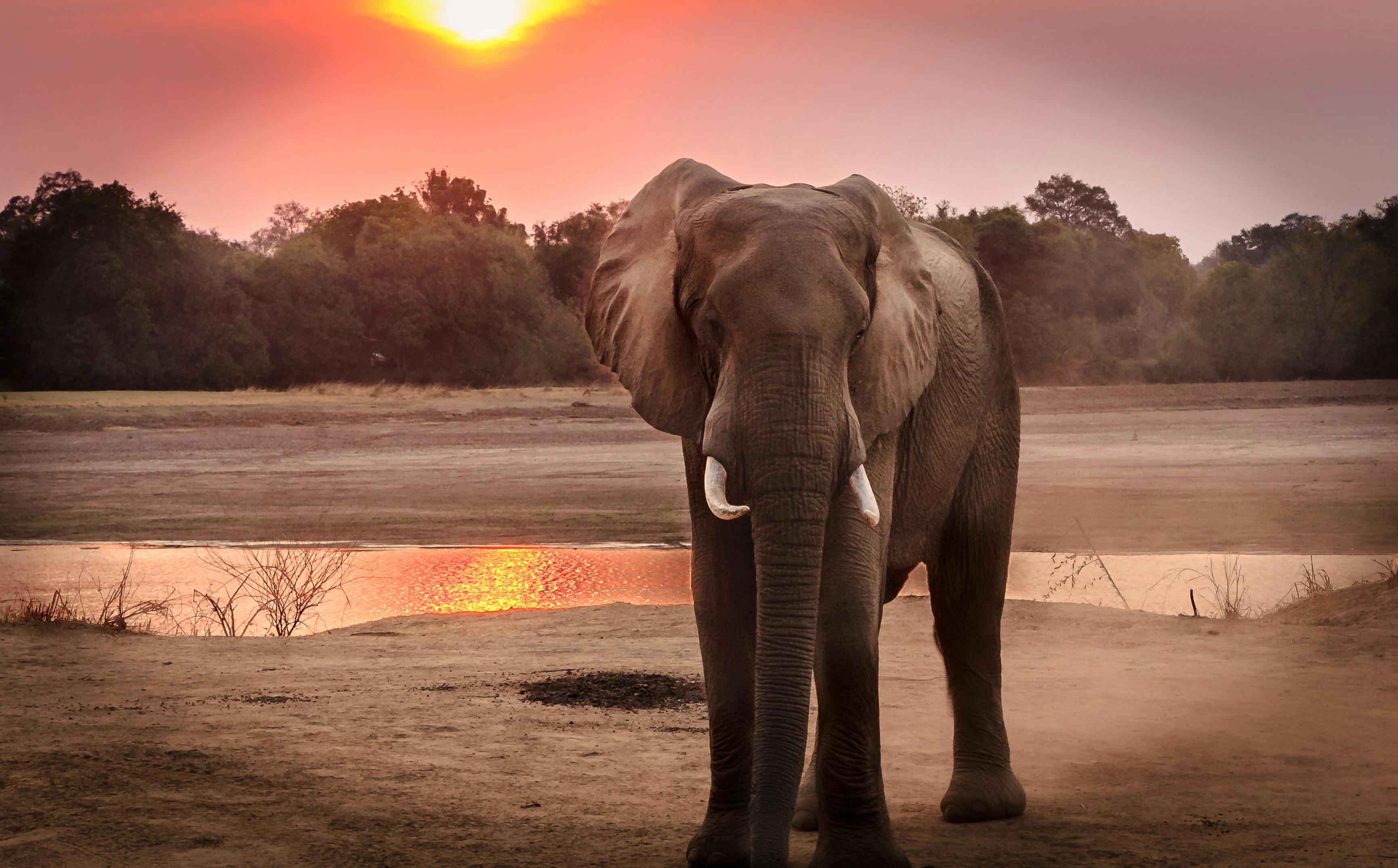 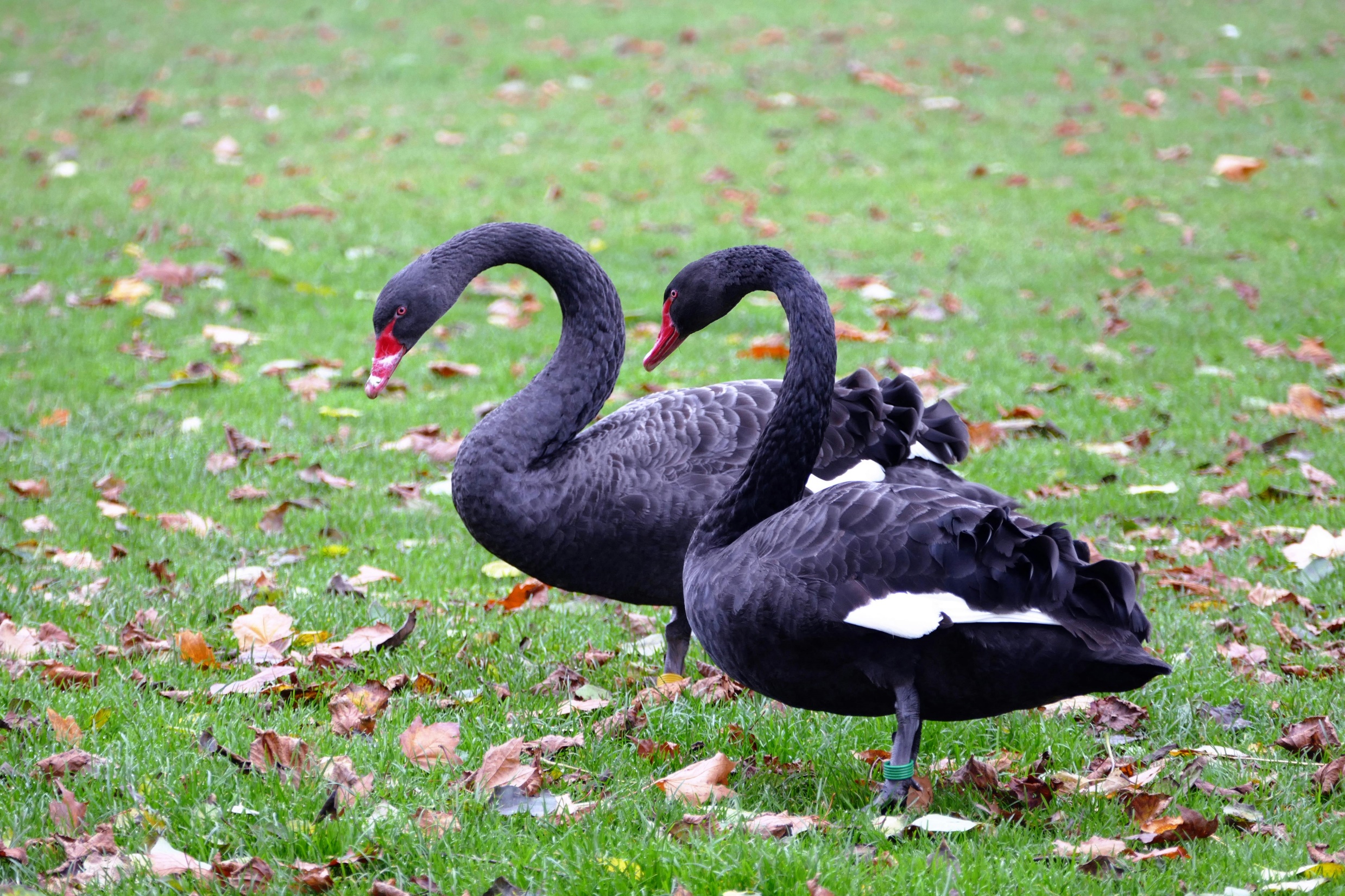 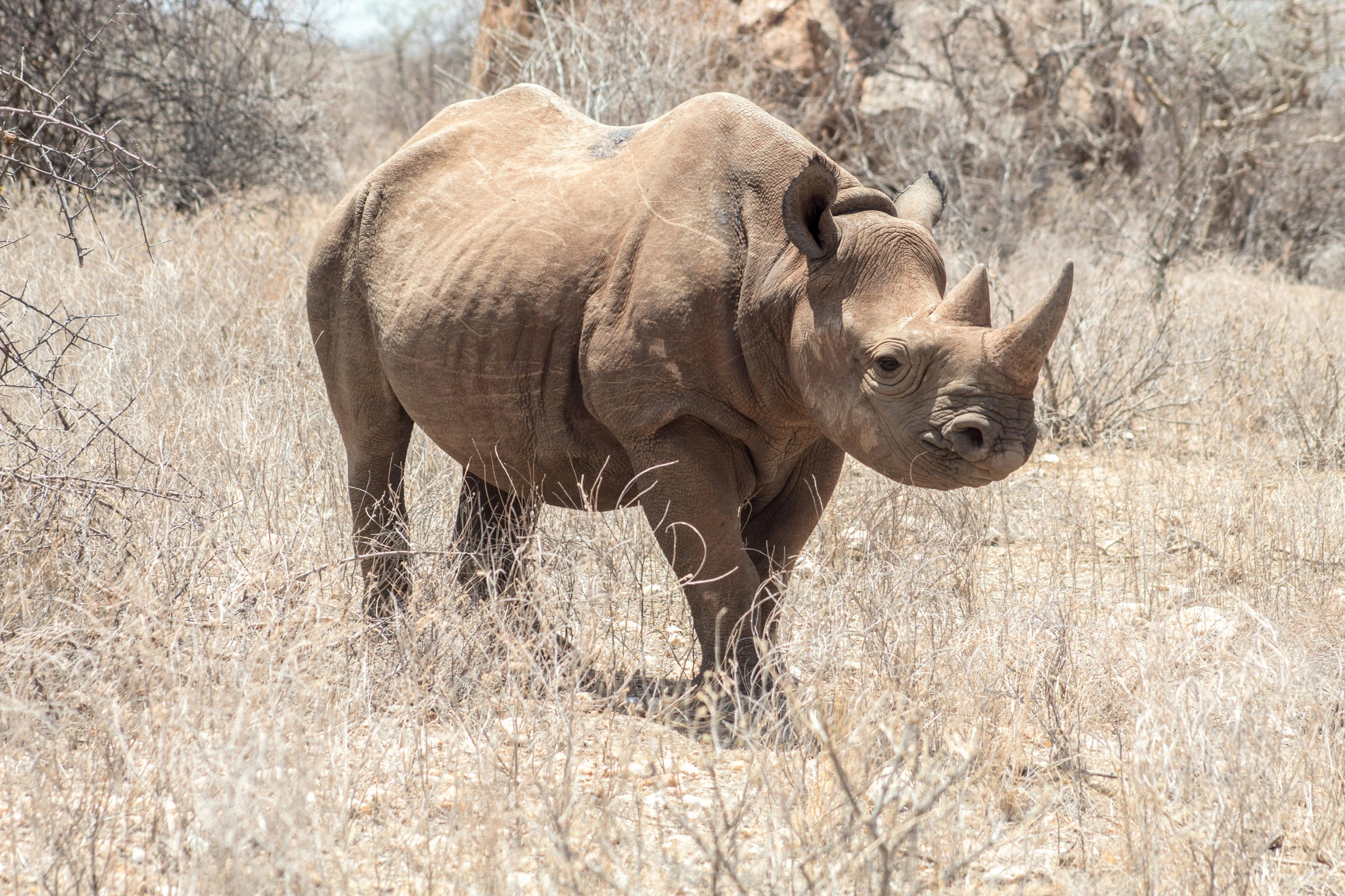 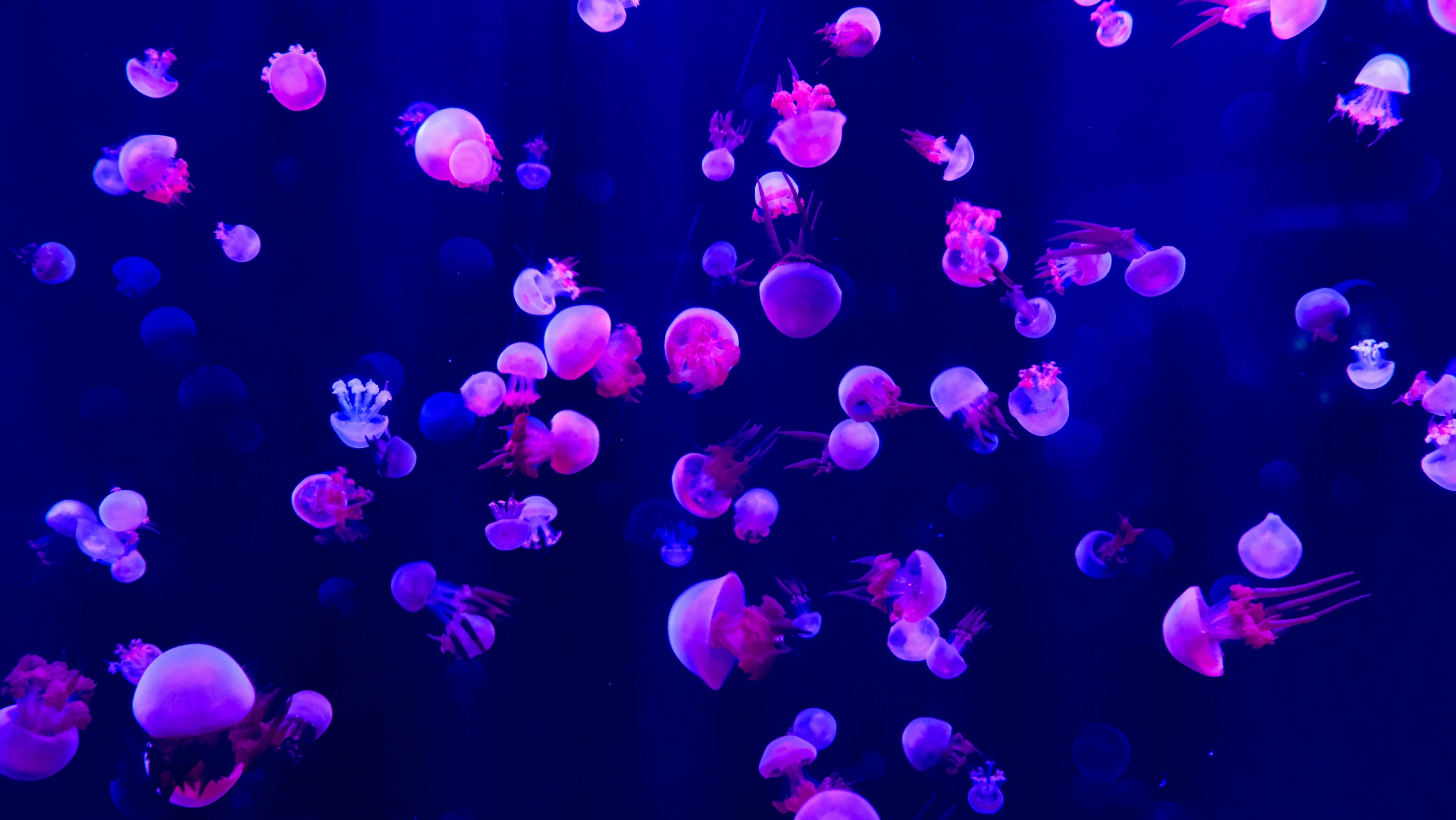 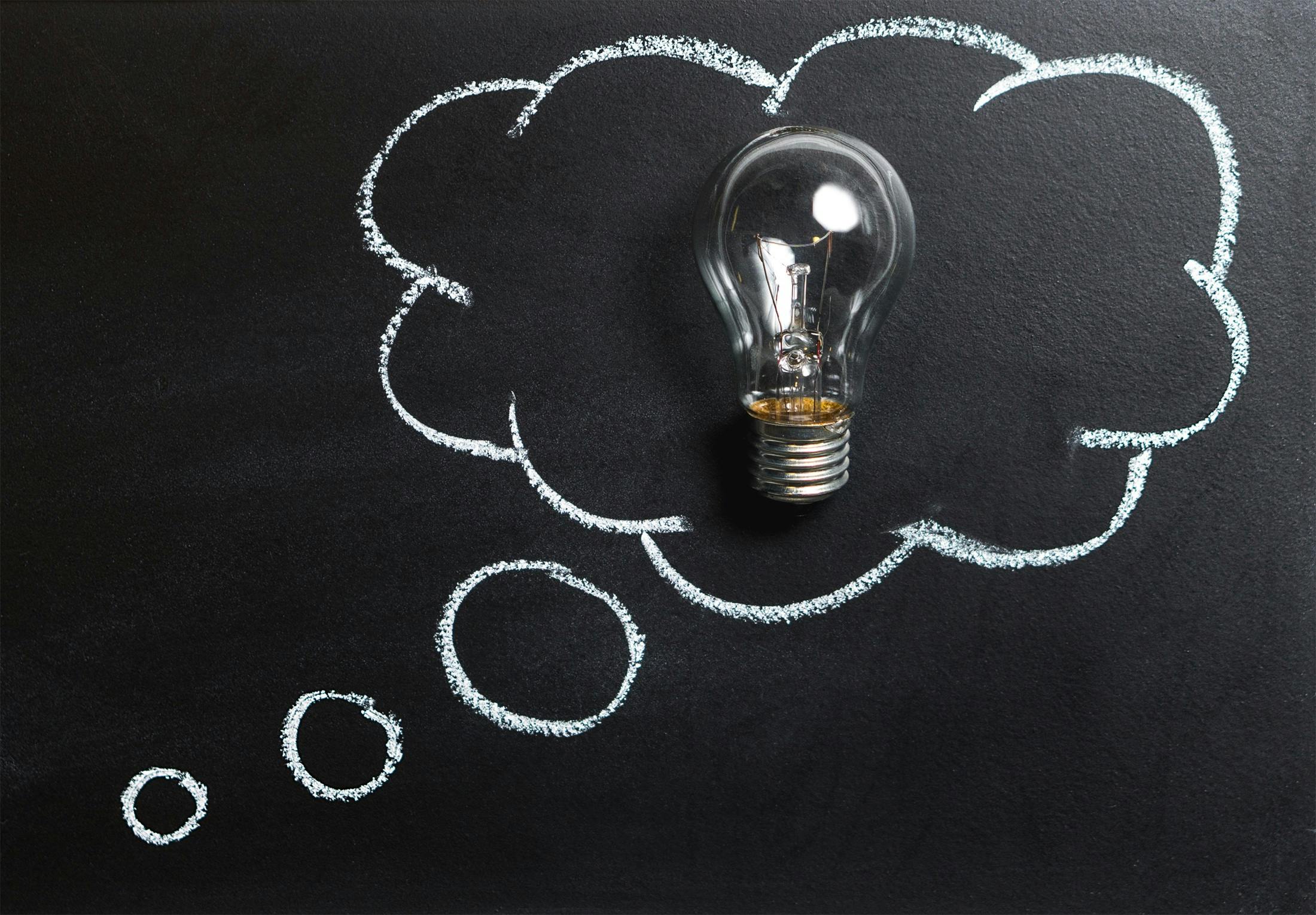 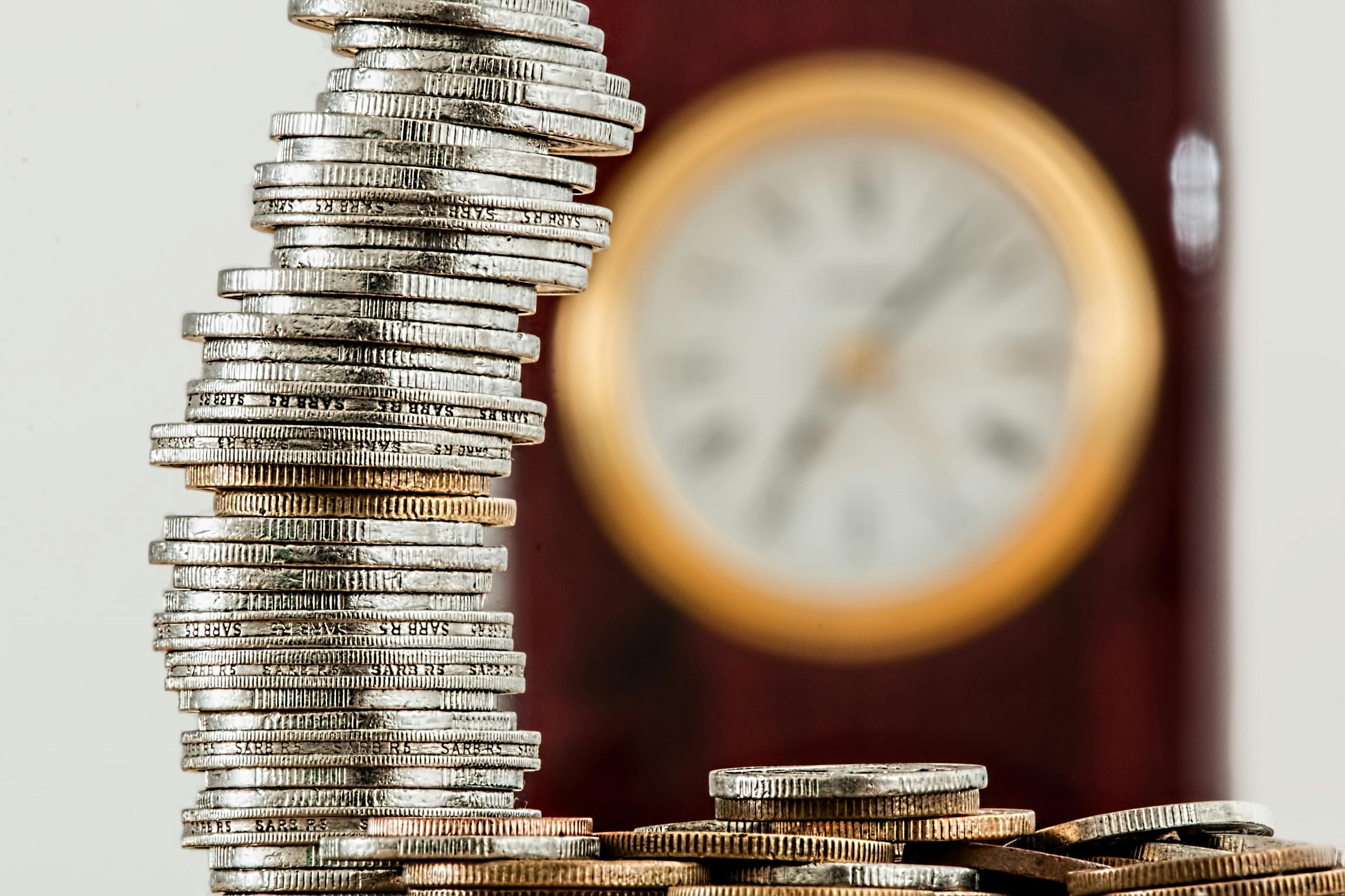 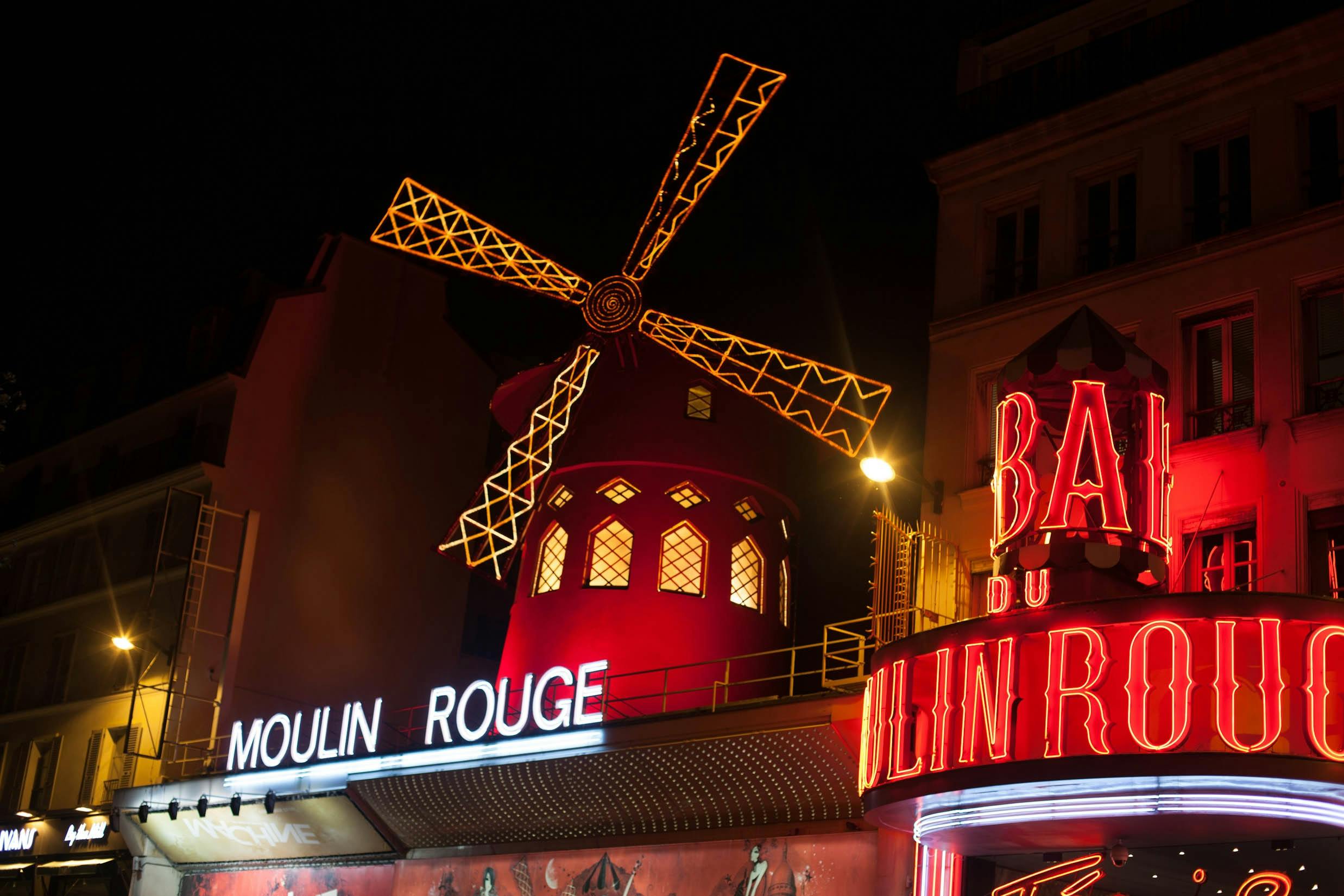 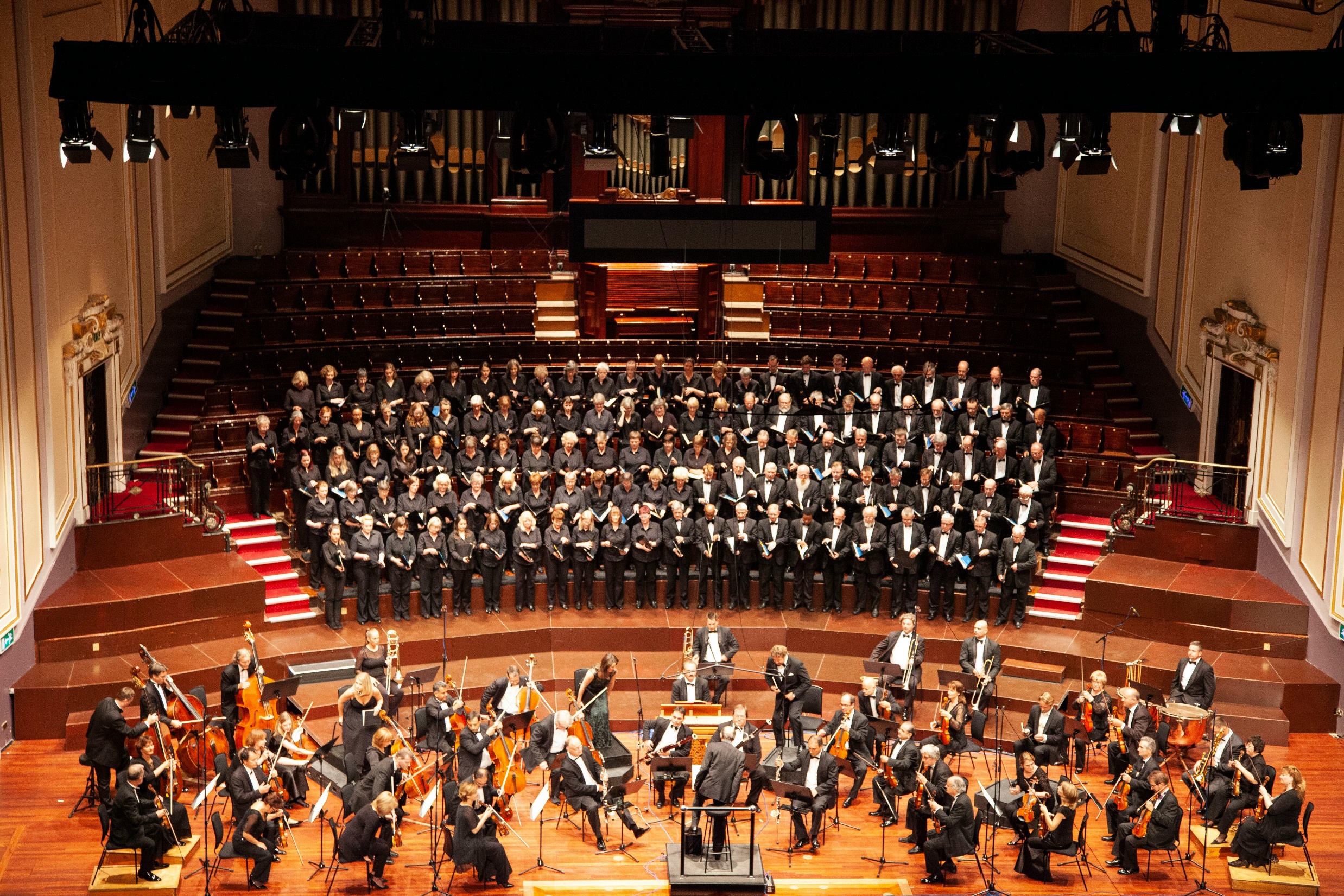 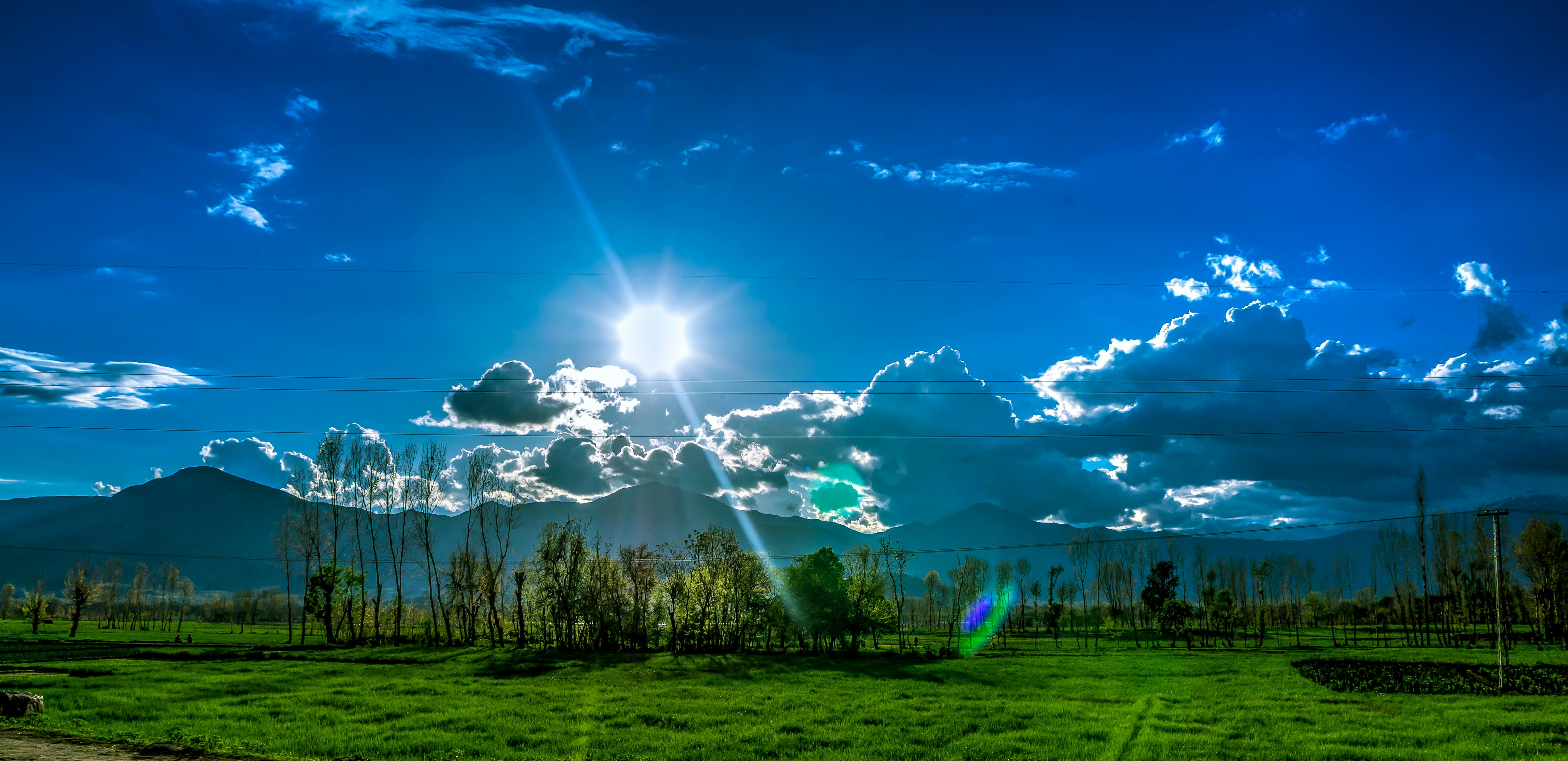 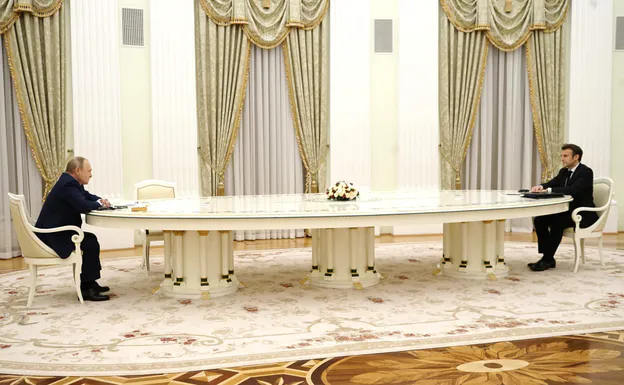 Wyborcza.pl (AP/AP)
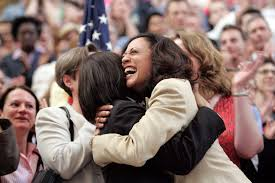 Google Public Images
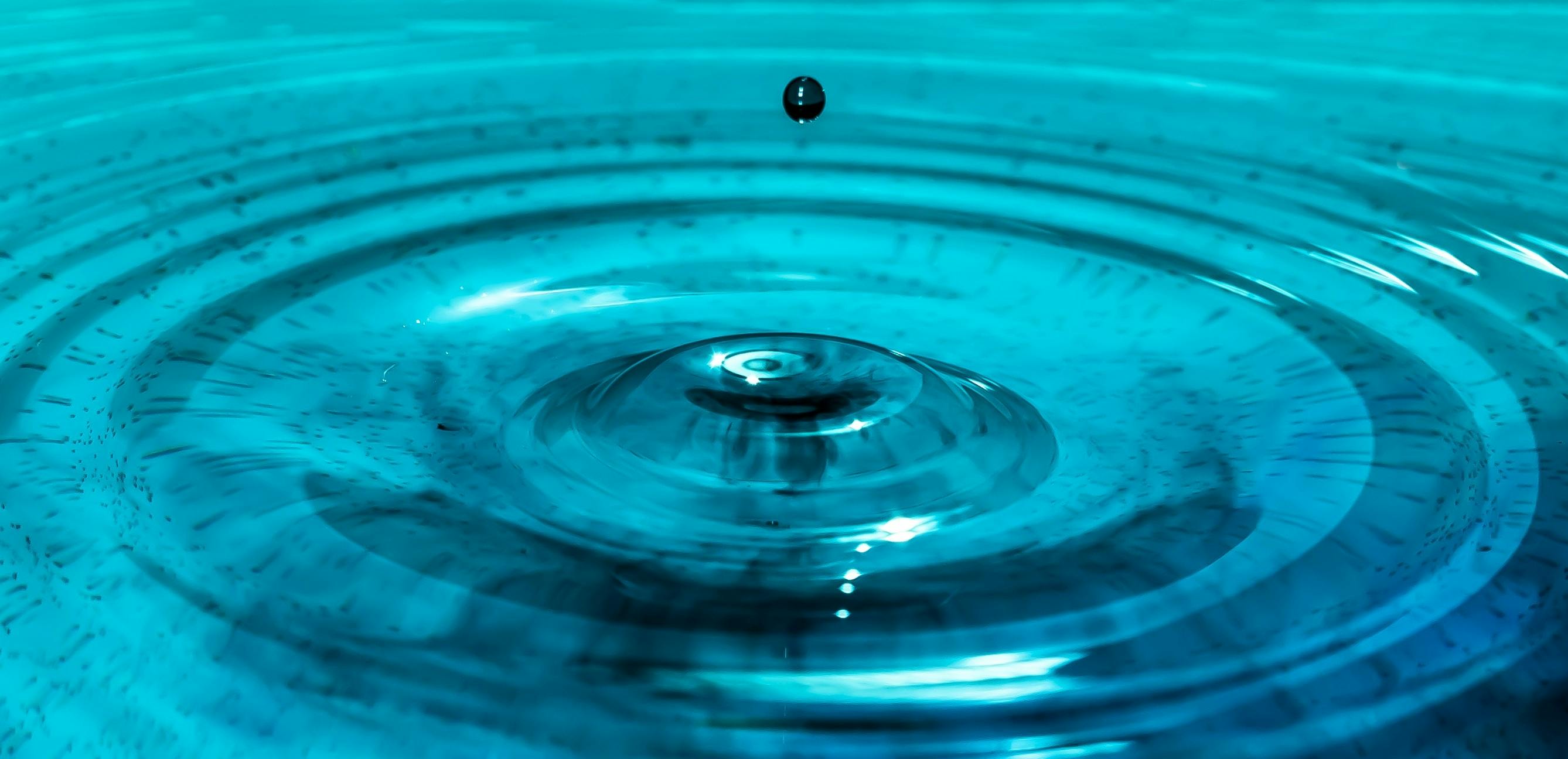 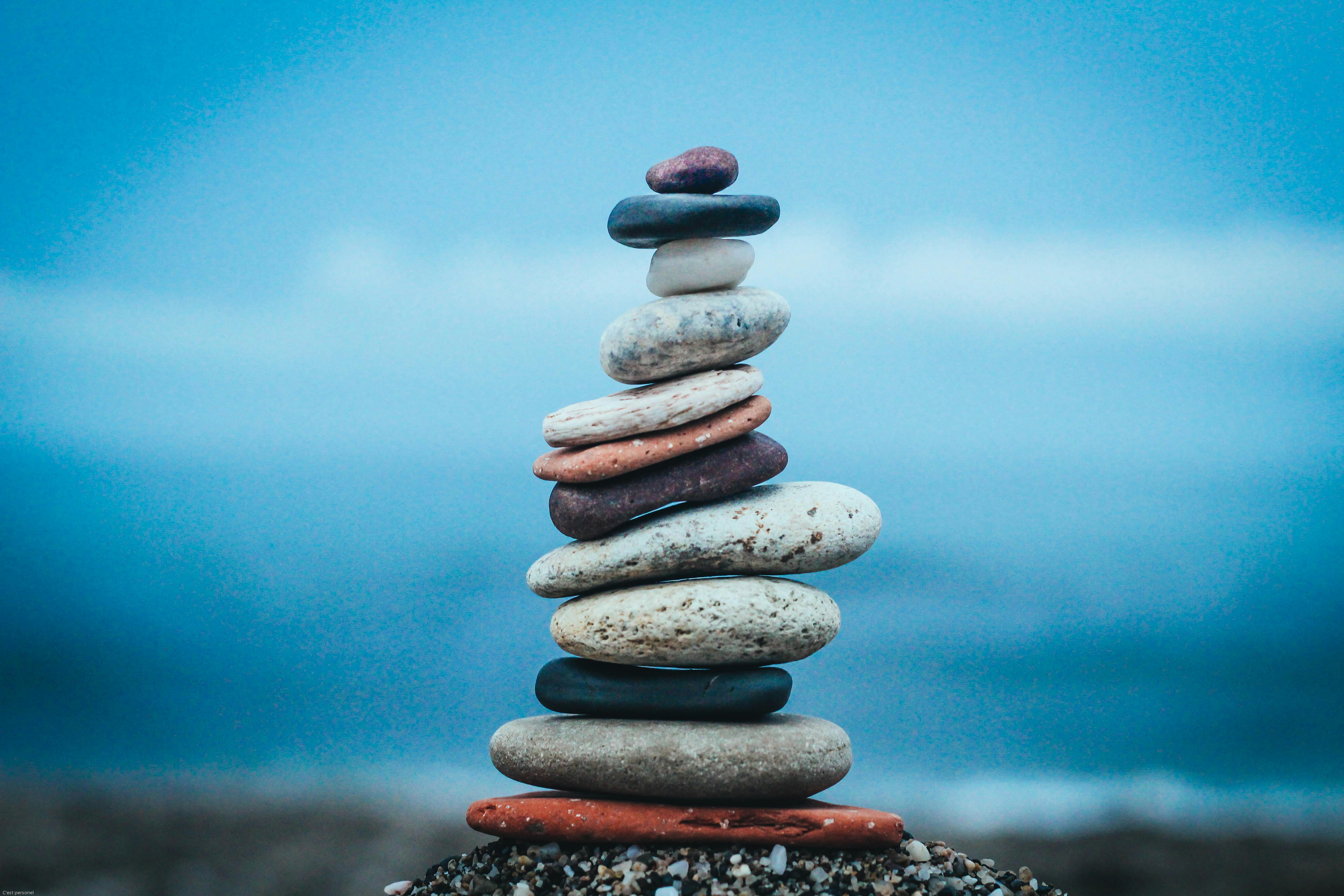 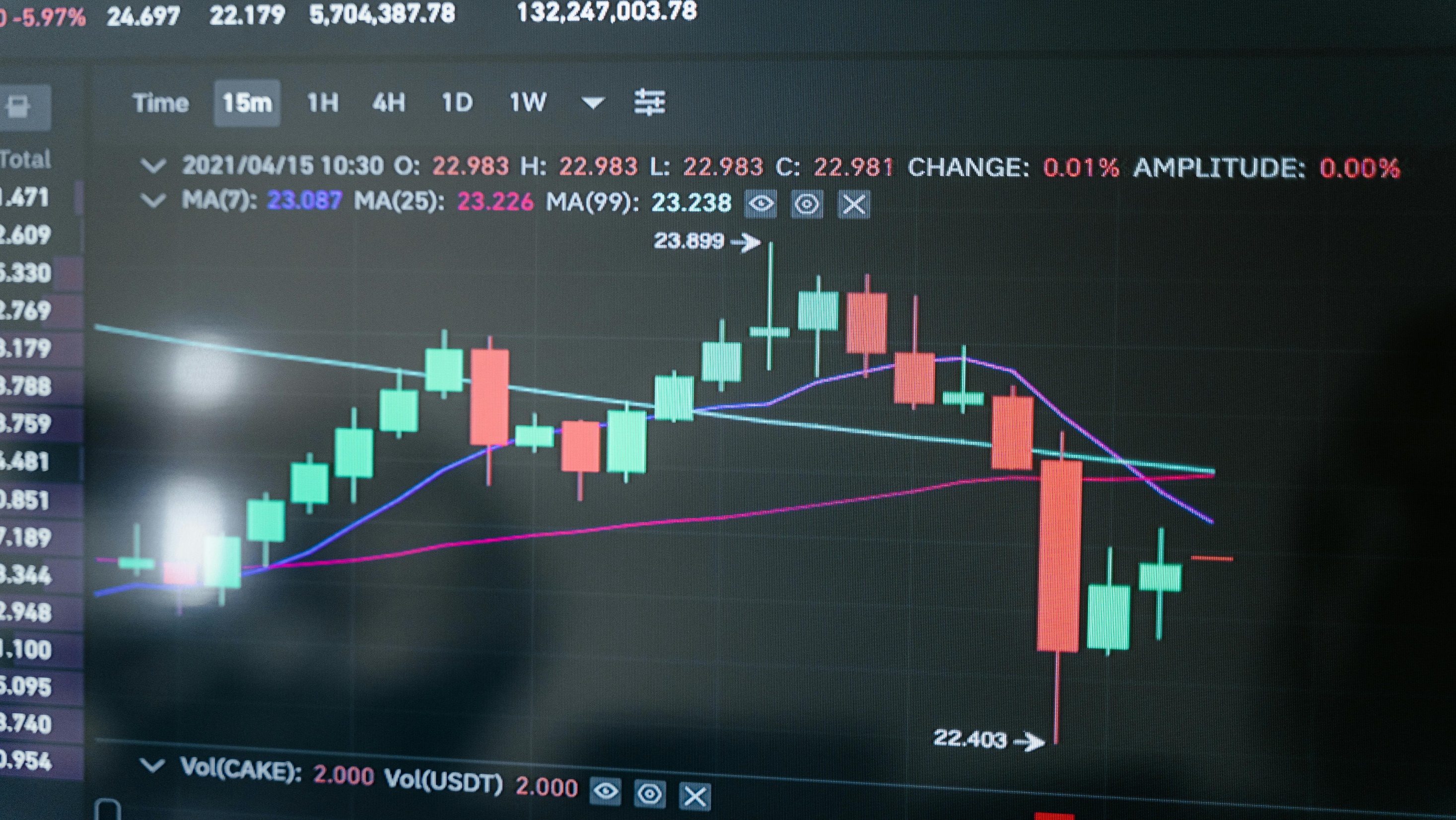 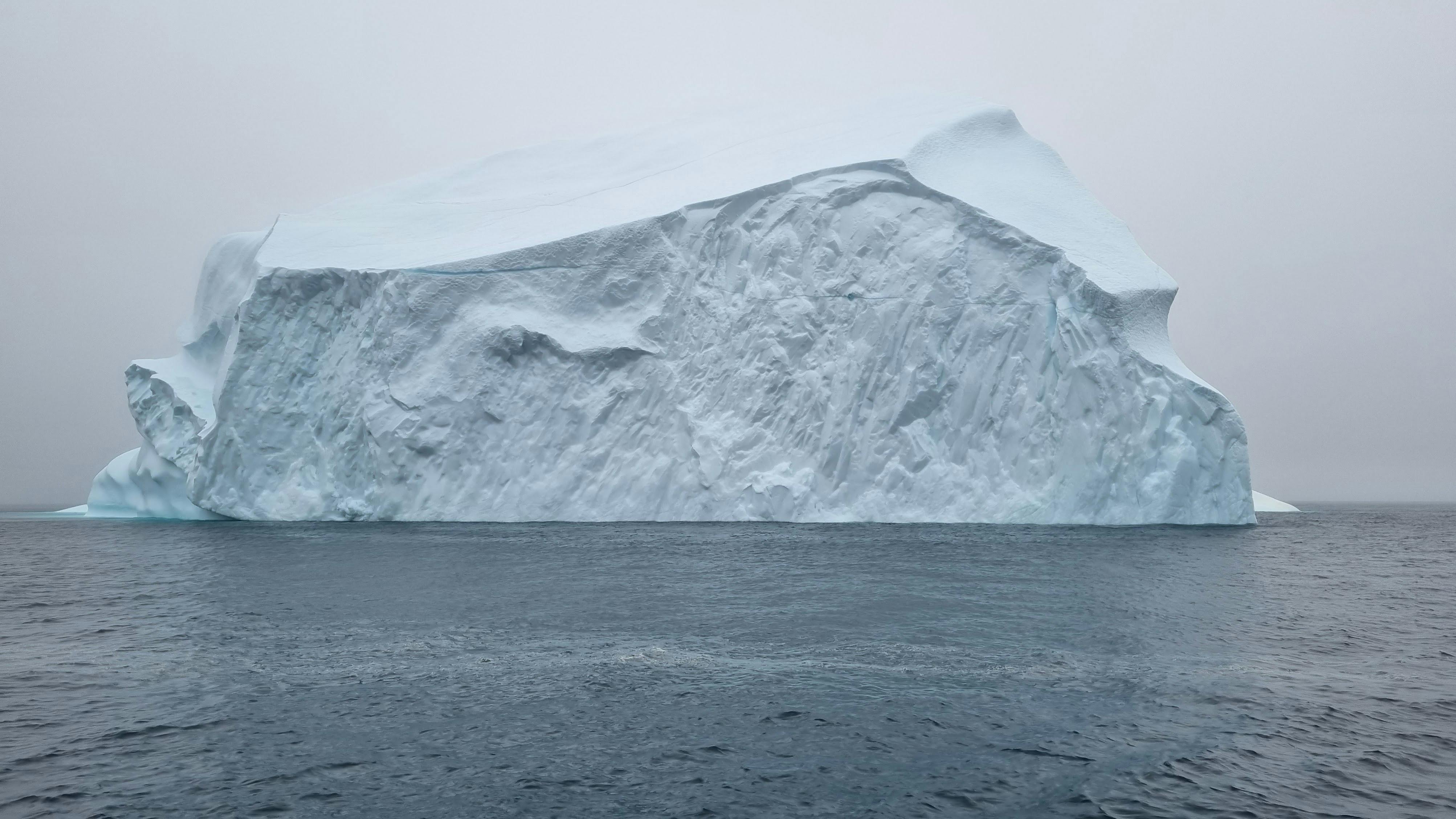 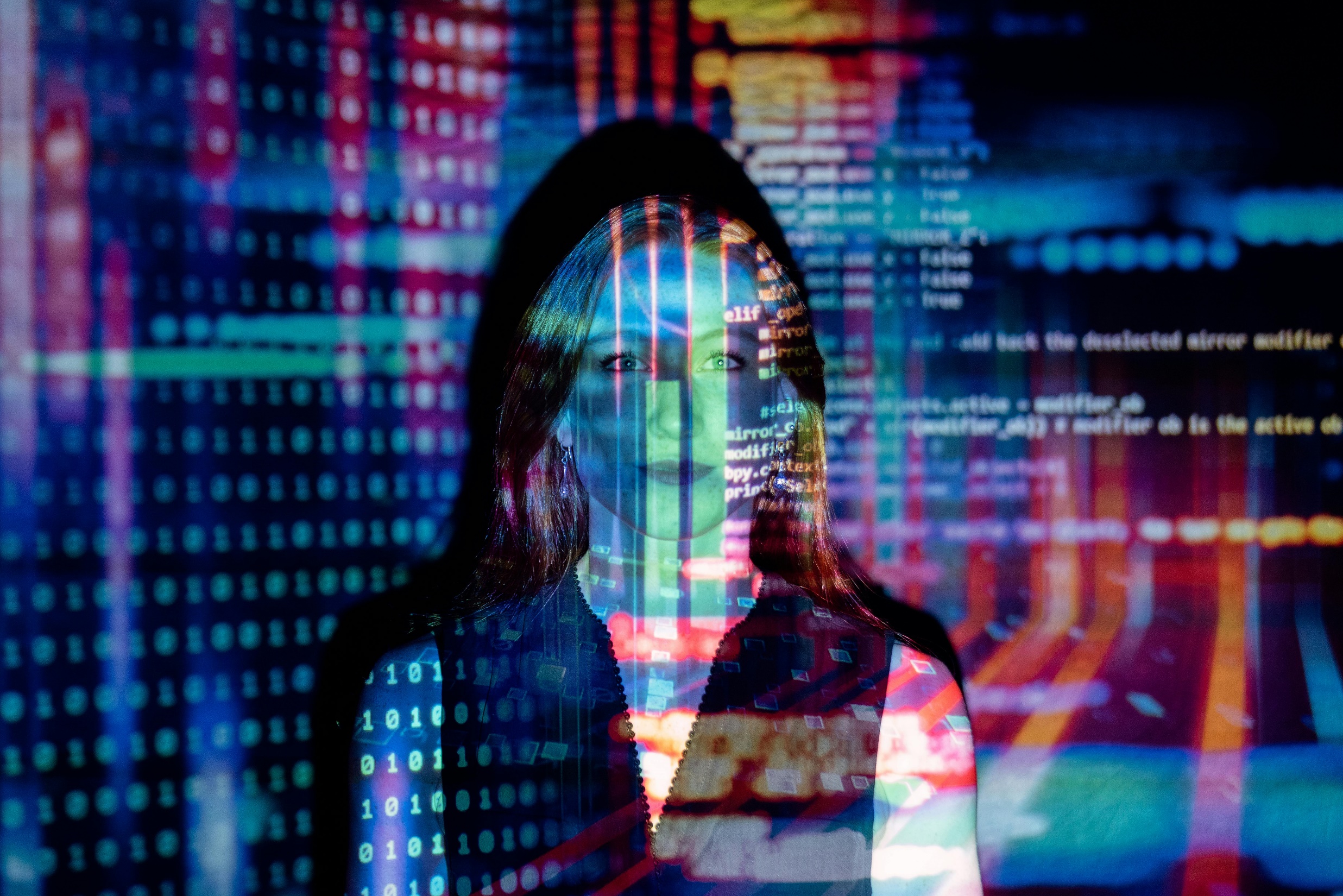 IMAGINATION PRECISION
QUESTIONS ANSWERS
PEOPLE PROCEDURES
„CULTURE EATS STRATEGY FOR BREAKFAST” Peter Drucker
THE END
joanna.kaczynska@ekspertkirazem.pl

#ApetytNaRyzyko